Menú Nochevieja 2023
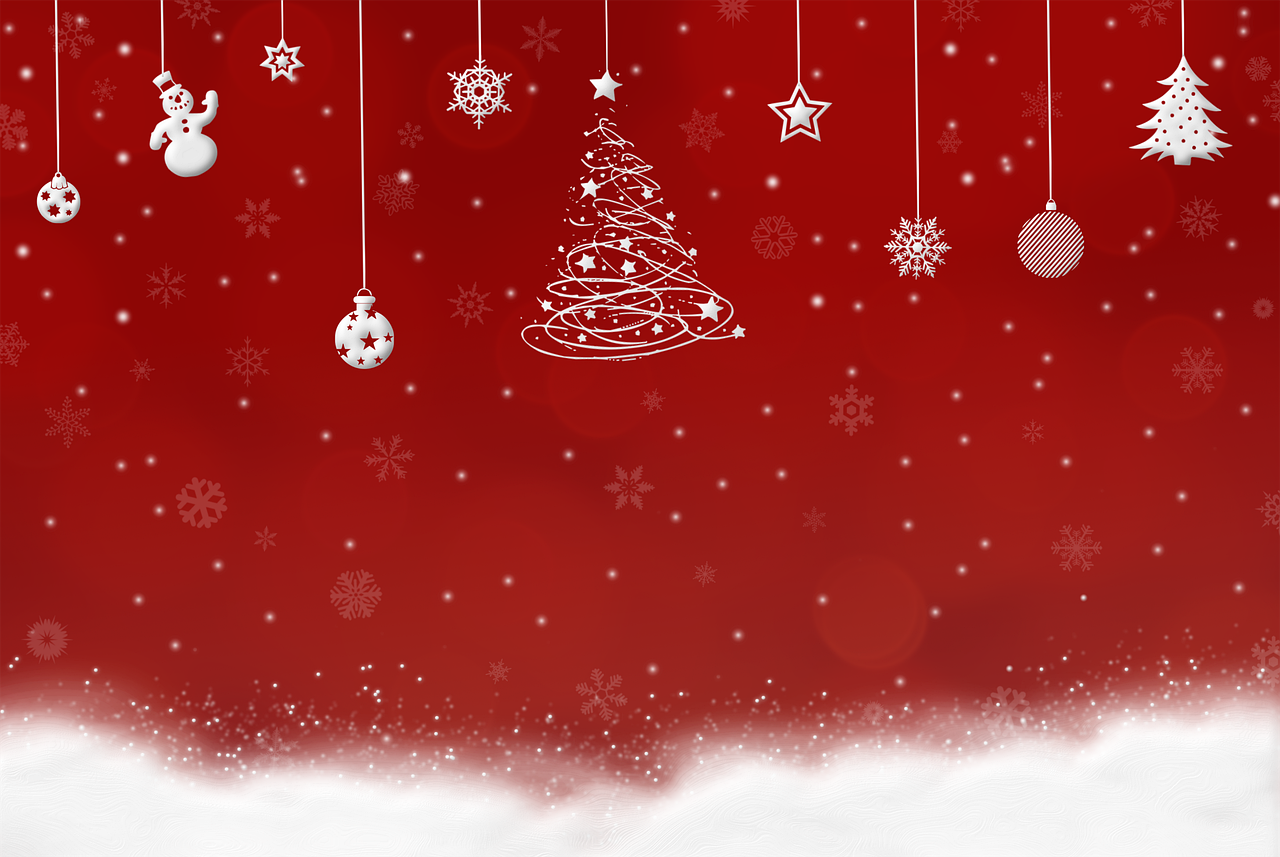 Entrantes y Canapés
Jamón al corte
Pimientos del piquillo       rellenos de bacalao
Sushi de salmón y Aguacate
Tosta de cangrejo y anchoa
Primer plato
Crema de invierno
Segundo plato 
Carrilleras de la abuela
Postre
Flan de queso con Bayleis
Surtido de turrones
Acompañado de
Viñas del Vero
Cava
Y cómo no, 12 uvas!!
Hora 21:30h.

Precio 40€
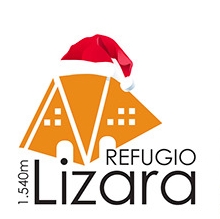